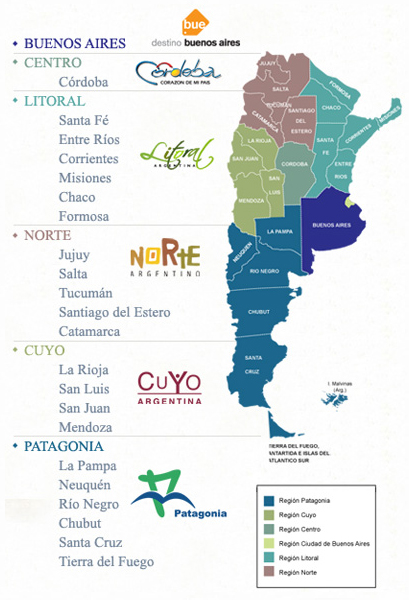 Buenos Aires
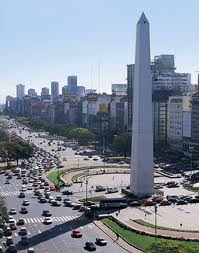 CórdobaVilla General Belgrano
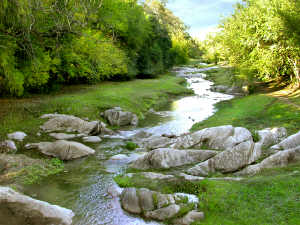 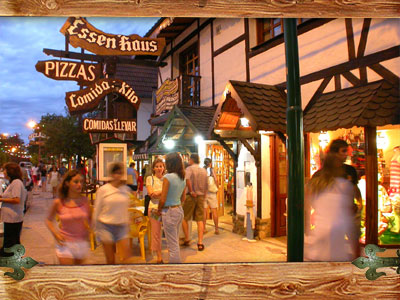 Litoral
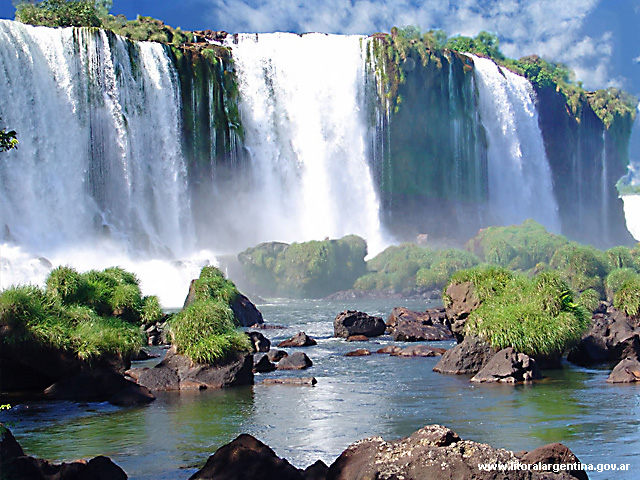 Norte
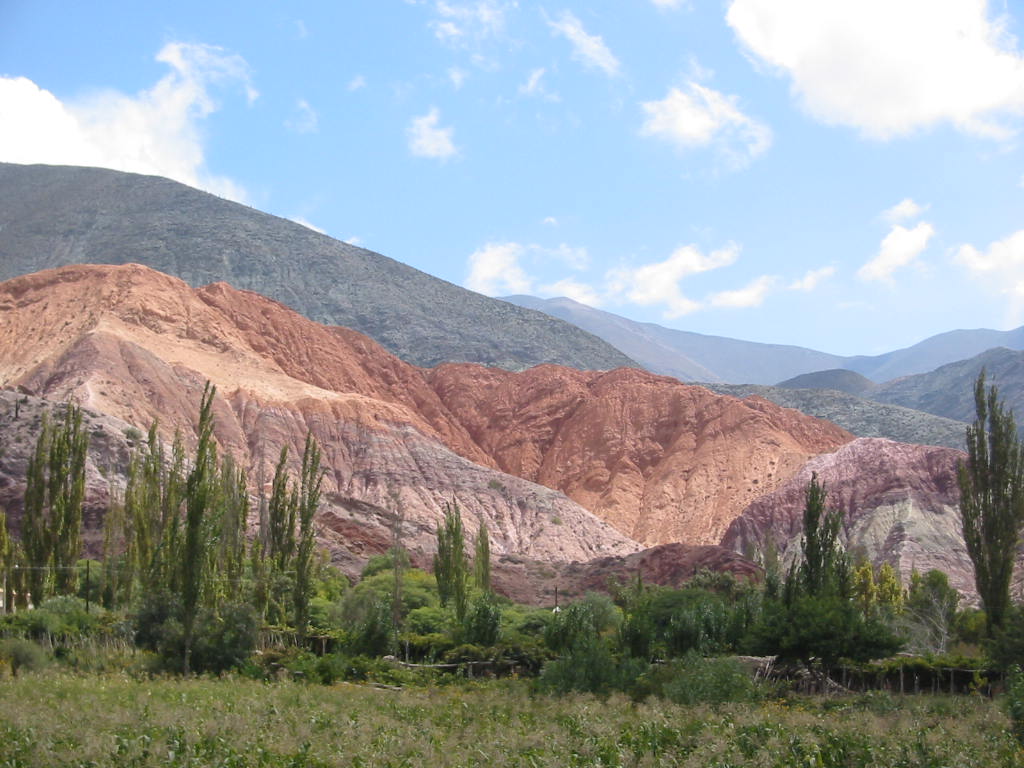 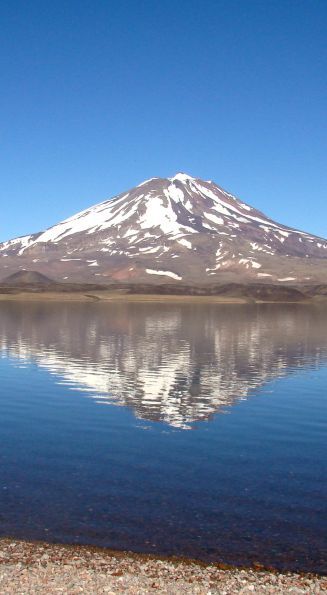 Cuyo
Patagonia
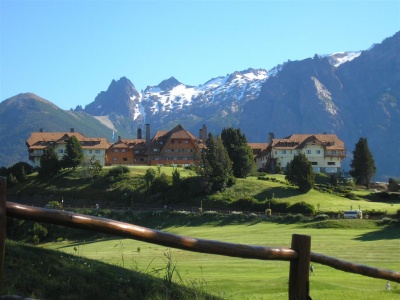